IT’S ONLY…
LONG
division!
GUIDED PRACTICE: A TWO-DIGIT DIVIDEND!
JACOB M. LIGHTBODY © 2016
BEFORE WE BEGIN: 
LONG DIVISION MAY TAKE SOME TIME TO “GET”. HOWEVER, IF YOU FOLLOW THE RIGHT STEPS, YOU CAN STILL GET THE CORRECT ANSWERS.  UNDERSTANDING WILL COME WITH PRACTICE.
= ÷
THE FIRST STEP: THE DIVISOR ASKS IF IT WILL “FIT” INSIDE THE DIVIDEND…
78
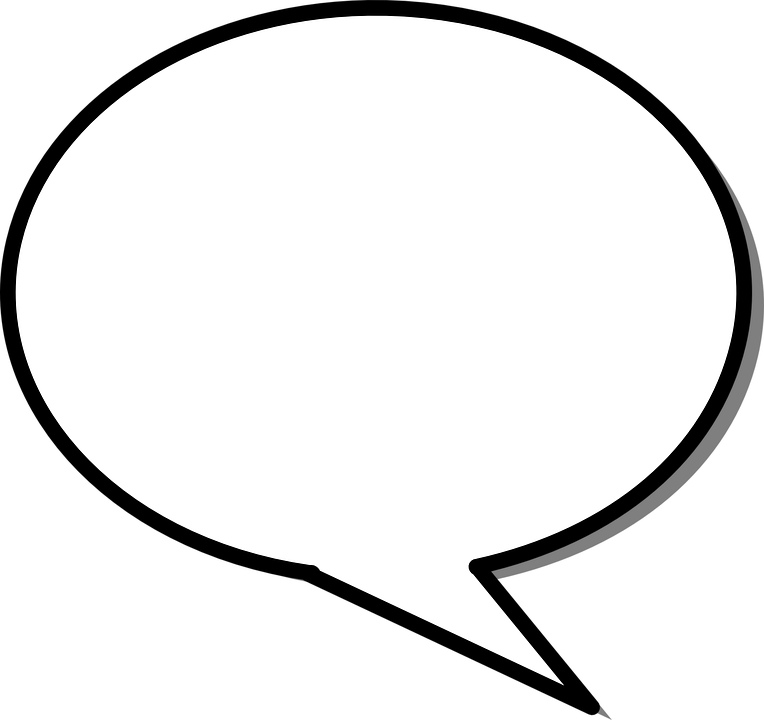 WILL I FIT?
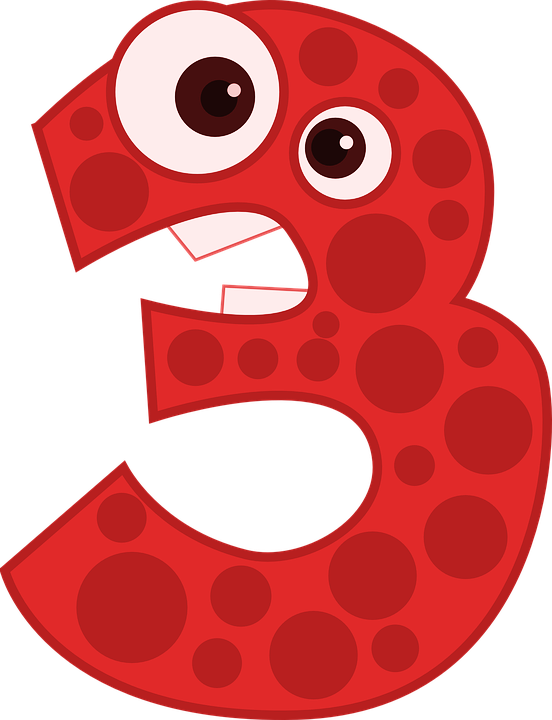 THE DIVIDEND
THE DIVISOR
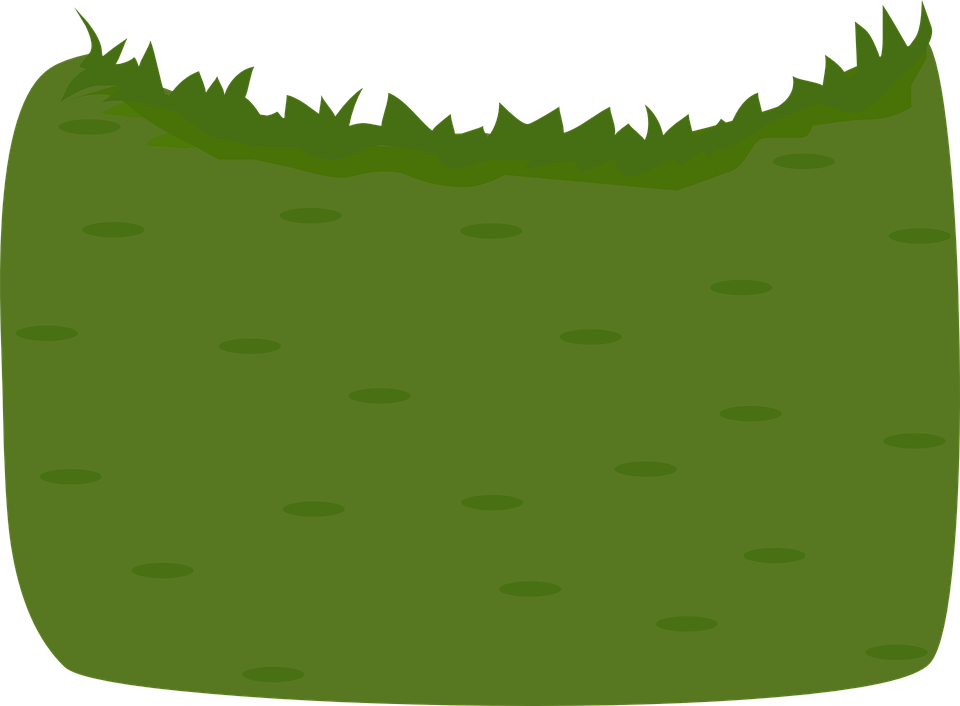 SAME AS: 78 ÷ 3
CLICK!
YES!
NO!
WILL THE DIVISOR “FIT” INSIDE THE DIVIDEND?
GO BACK!
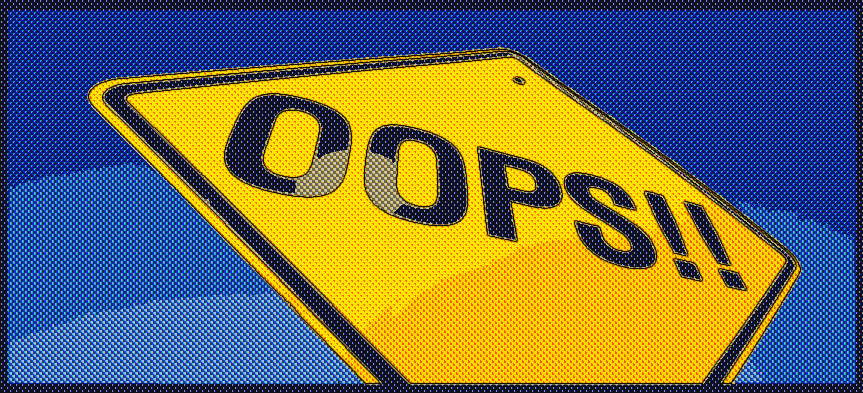 GO FORWARD!
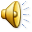 You got it!
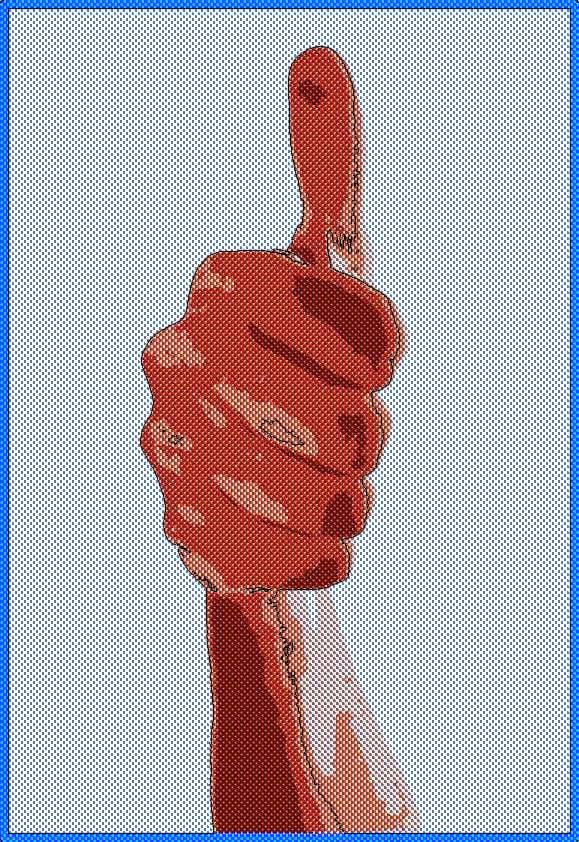 GO FORWARD!
THE SECOND STEP: THE DIVISOR ASKS HOW MANY TIMES IT WILL “FIT” INSIDE THE FIRST DIGIT OF THE DIVIDEND…
7
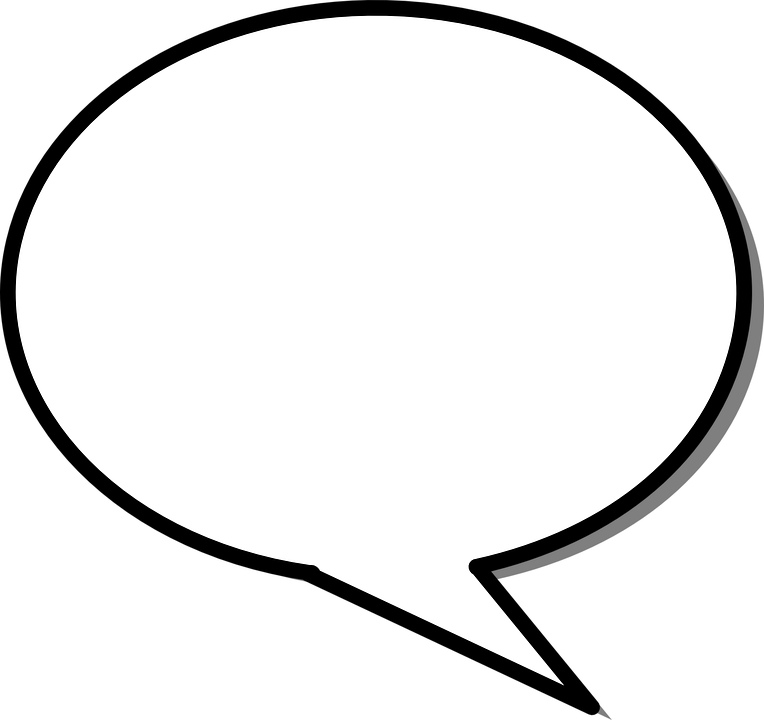 HOW MANY TIMES WILL I FIT?
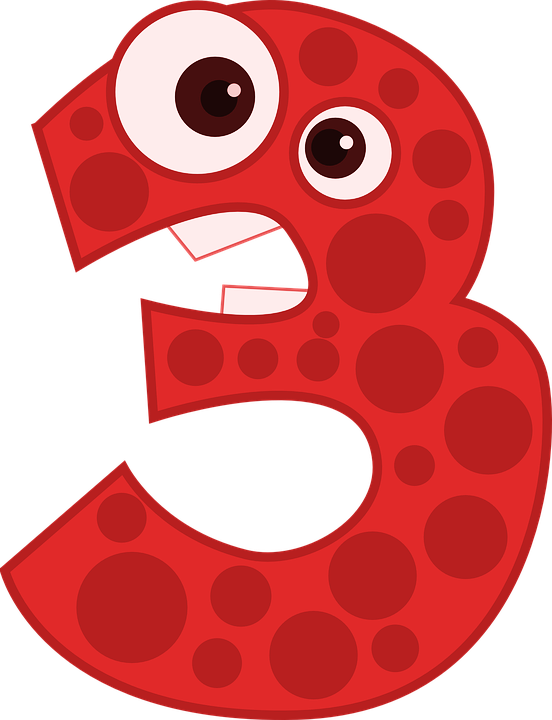 IGNORE 
  THIS DIGIT   
  FOR NOW!
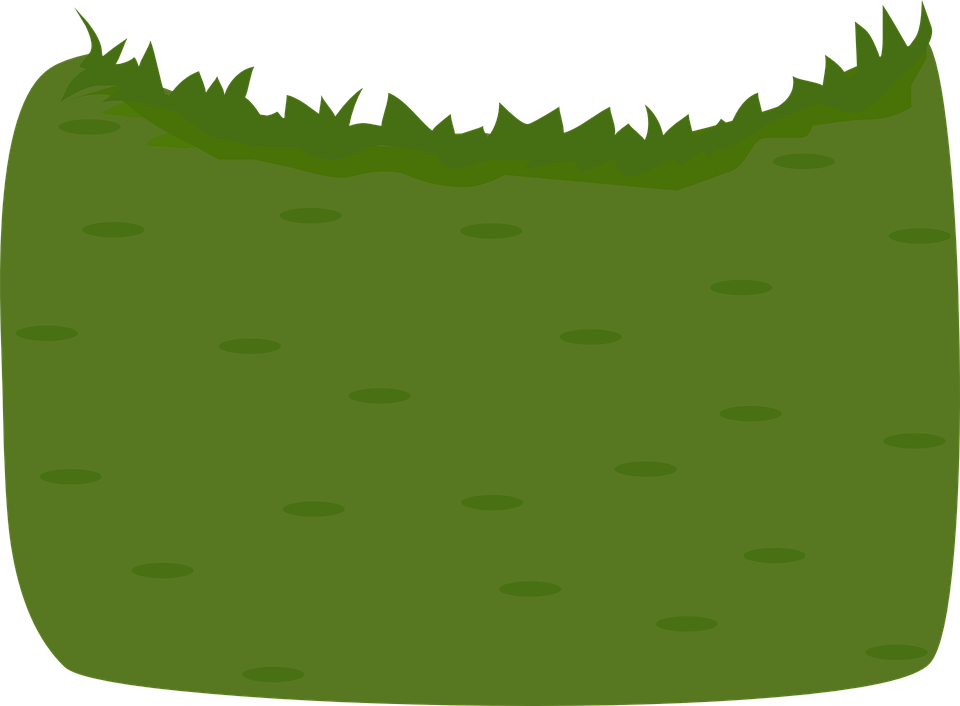 A.) ONE TIME
C.) THREE TIMES
HOW MANY TIMES WILL THE DIVISOR “FIT”?
B.) TWO TIMES
D.) FOUR TIMES
GO BACK!
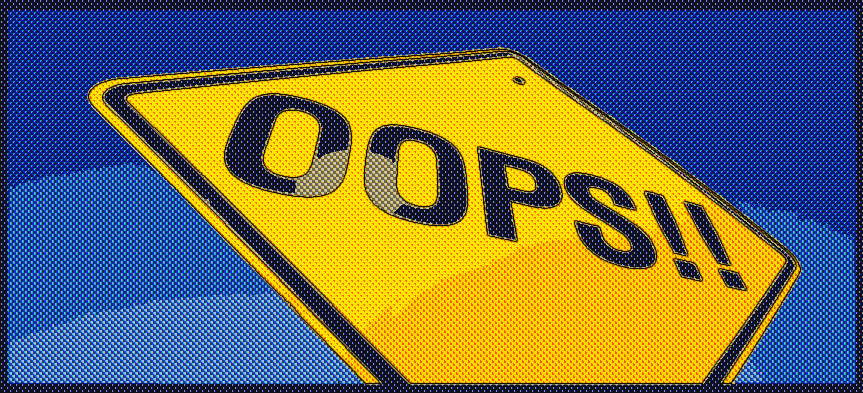 GO FORWARD!
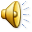 You got it!
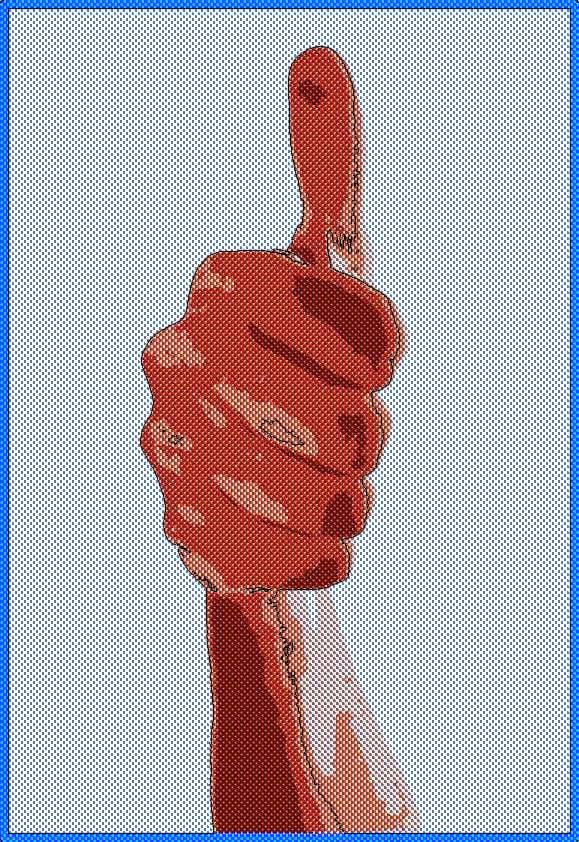 GO FORWARD!
WHAT NUMBER BELONGS IN THE “MYSTERY BOX”?
THE THIRD STEP: 
RECORD THE NUMBER OF TIMES THAT THE DIVISOR “FITS” INSIDE THE FIRST DIGIT OF THE  DIVIDEND DIRECTLY ABOVE THE FIRST DIGIT OF THE DIVIDEND.

IT IS HELPFUL TO STACK THE DIGITS IN NEAT AND TIDY COLUMNS.
?
x
72
A.) 0
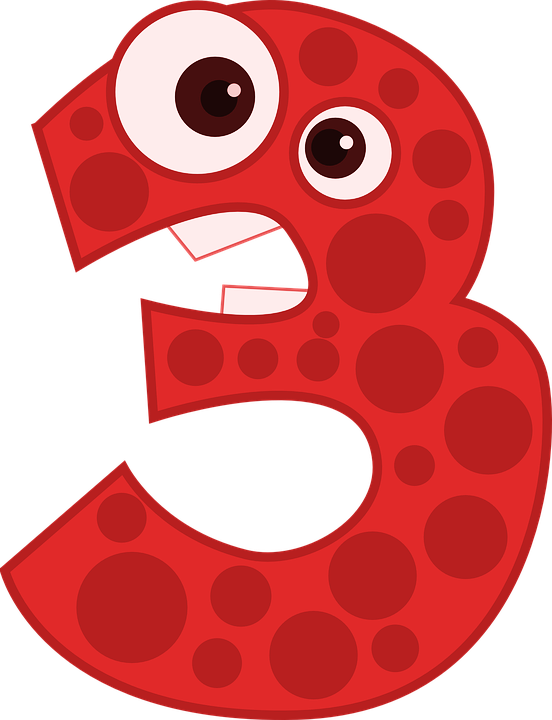 B.) 1
C.) 2
WE ALREADY KNOW THE ANSWER, SO THIS STEP SHOULDN’T TAKE LONG.
D.) 3
GO BACK!
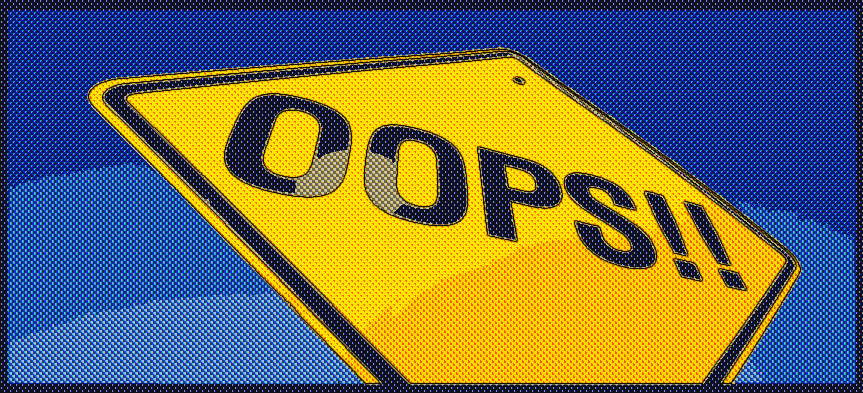 GO FORWARD!
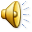 You got it!
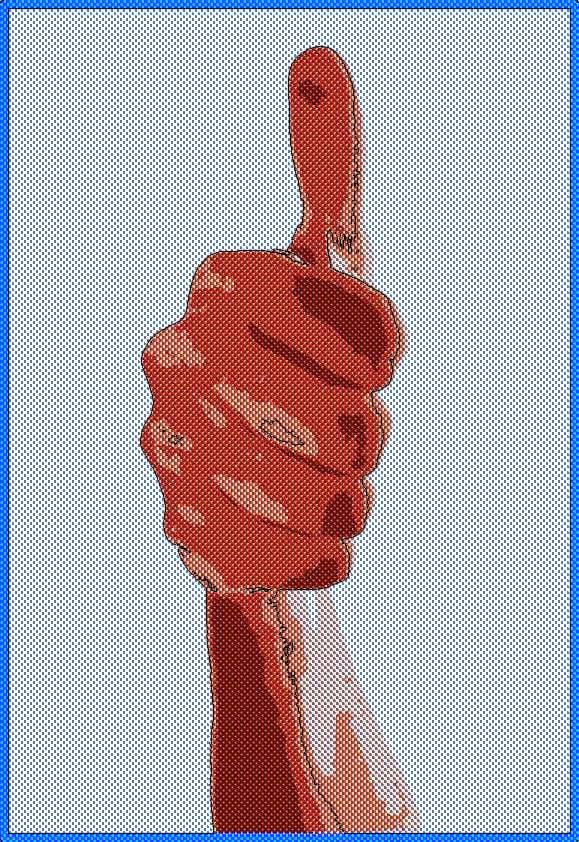 GO FORWARD!
2
THE FOURTH STEP: 
MULTIPLY THE DIVISOR BY THE NUMBER OF TIMES IT “FITS” INSIDE THE FIRST DIGIT OF THE DIVIDEND. THEN SUBTRACT YOUR PRODUCT.
WHAT NUMBER BELONGS IN THE “MYSTERY BOX”?
x
72
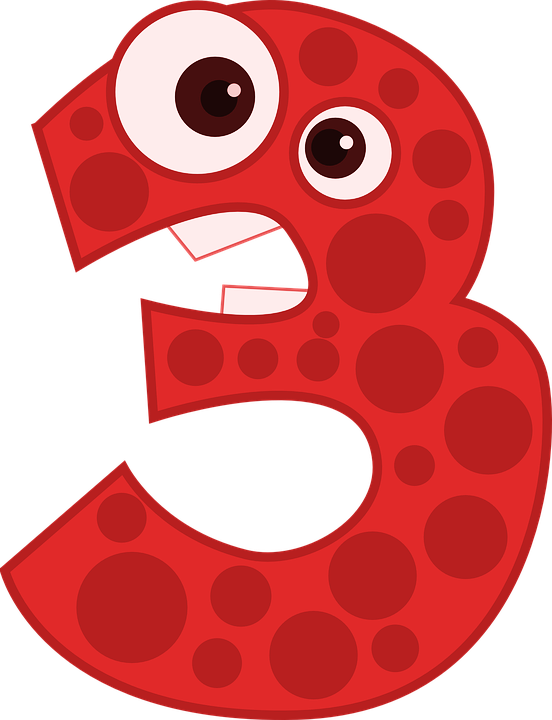 A.) 0
- 6
B.) 1
_______
YOU MAY HAVE REALIZED THAT WE’LL HAVE TO REPEAT OUR STEPS. IT’S ONE OF THE THINGS THAT MAKES LONG DIVISION LONG.
C.) 2
?
D.) 3
GO BACK!
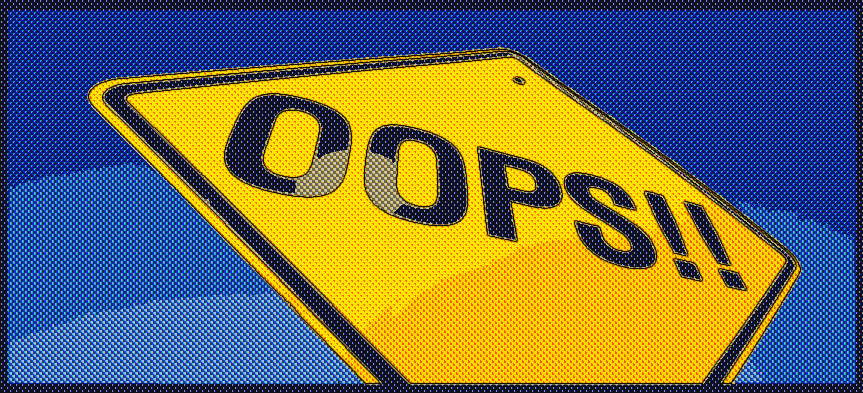 GO FORWARD!
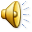 You got it!
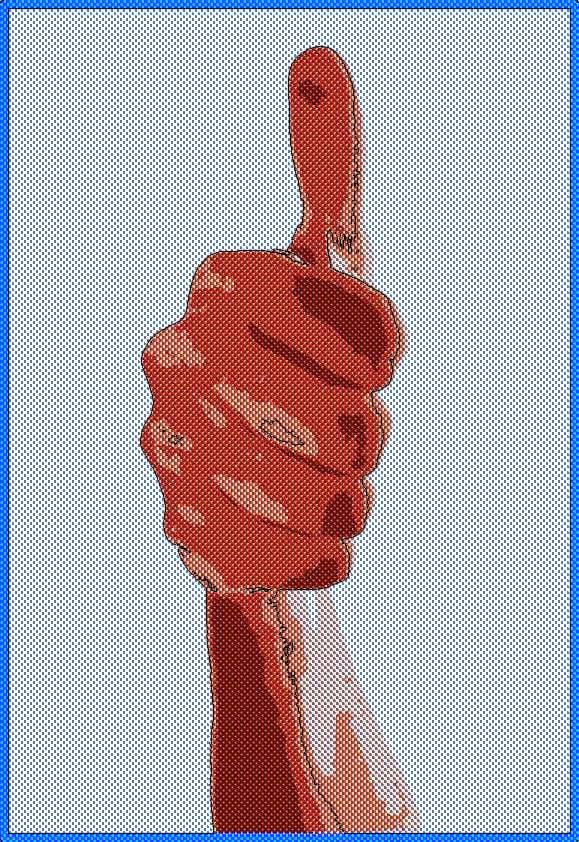 GO FORWARD!
2
BEFORE WE CAN 
CONTINUE...
x
78
YOU MIGHT FIND IT HELPFUL TO DRAW THE ARROW WHEN YOU “DROP” THE SECOND DIGIT.
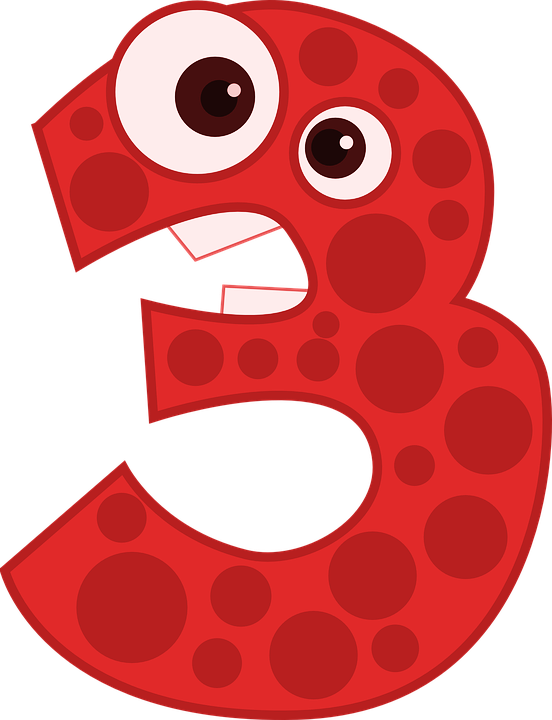 NOTICE THAT THE SECOND DIGIT IN THE DIVIDEND “DROPS DOWN”.
- 6
______
WE HAVEN’T REACHED 
   ZERO, SO THERE’S STILL  
   SOME WORK TO DO!
1             8
2
DOES THREE
‘FIT” INSIDE OF EIGHTEEN?
REPEAT THE FIRST STEP…
x
78
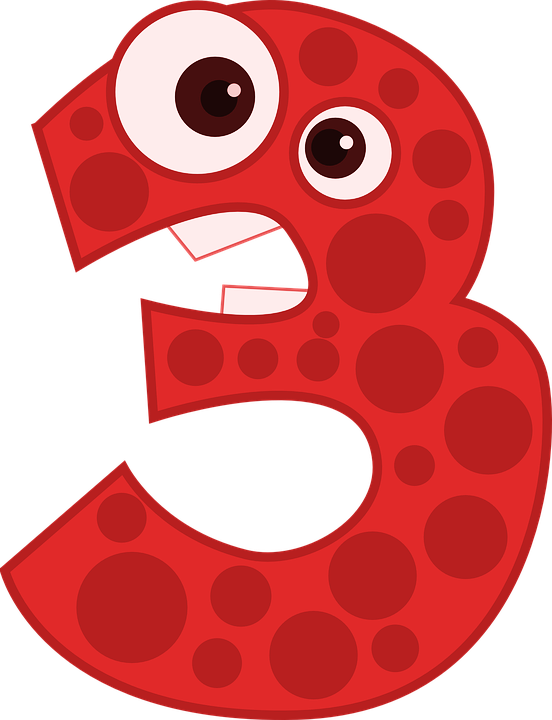 YES!
- 6
NO!
______
THE EIGHTEEN IS STILL INSIDE  
   OF THE DIVISION BRACKET.
1    8
GO BACK!
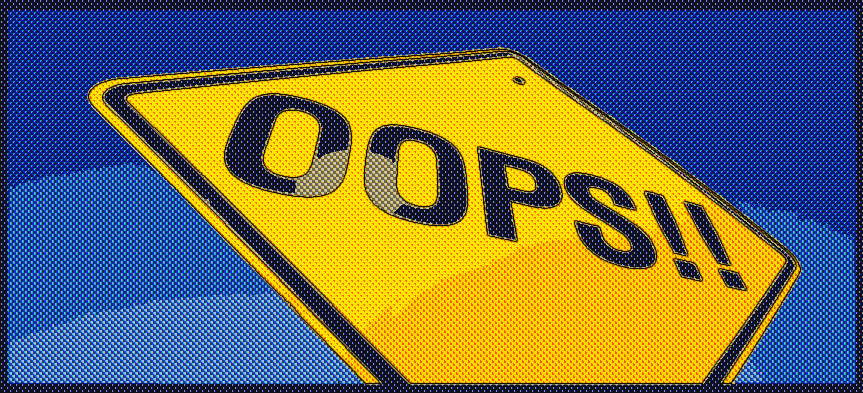 GO FORWARD!
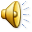 You got it!
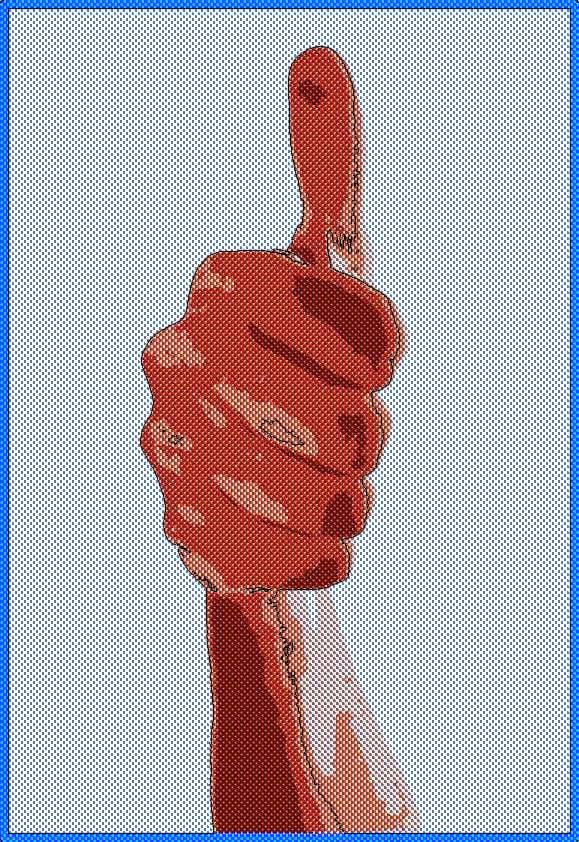 GO FORWARD!
2
HOW MANY TIMES DOES THREE “FIT” INSIDE OF EIGHTEEN?
REPEAT THE SECOND STEP…
x
78
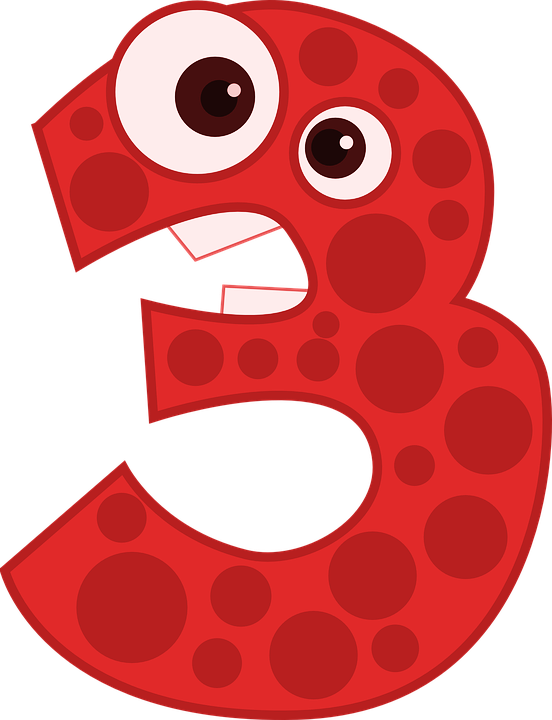 WE’RE GETTING VERY CLOSE TO THE … 













OF THE PROBLEM.
A.) THREE TIMES
- 6
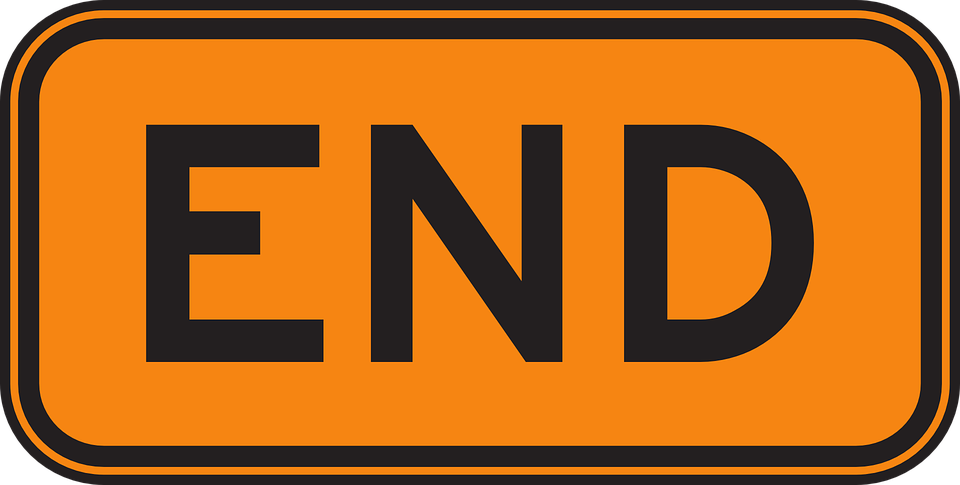 ______
B.) FOUR TIMES
1                                             8
C.) FIVE TIMES
D.) SIX TIMES
GO BACK!
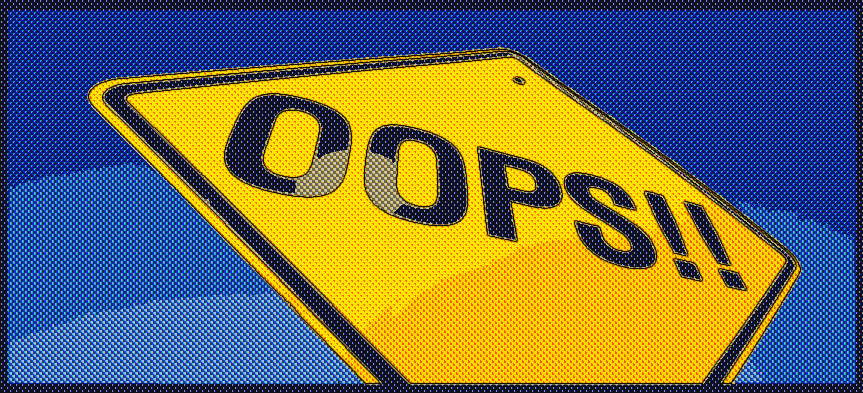 GO FORWARD!
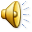 You got it!
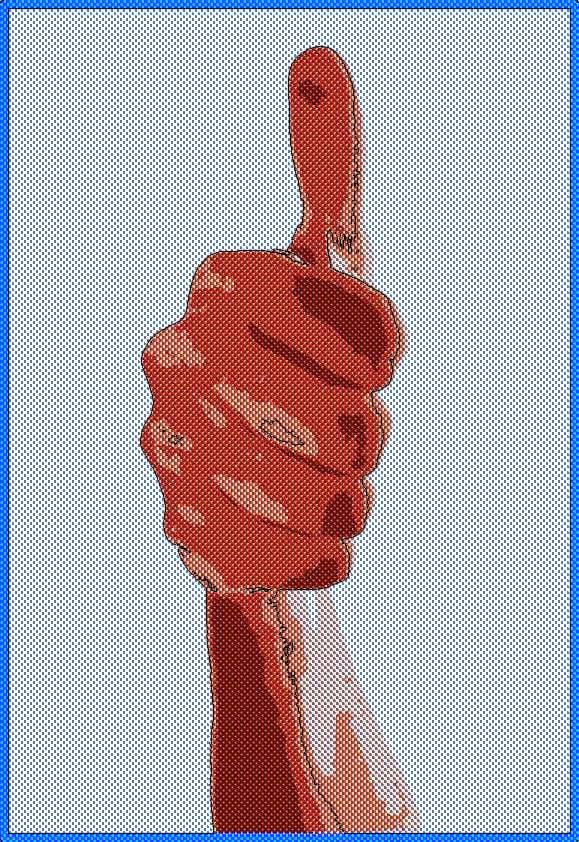 GO FORWARD!
WHAT NUMBER BELONGS IN THE “MYSTERY BOX”?
2
REPEAT THE THIRD STEP…
?
x
78
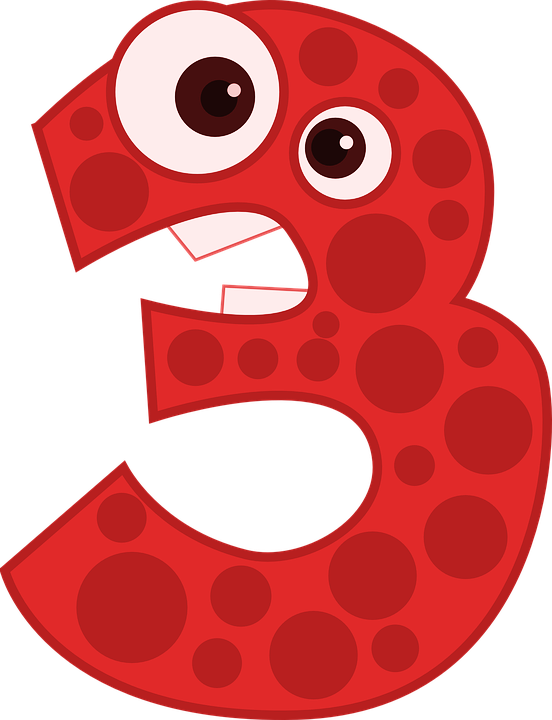 WE’RE GETTING EVEN CLOSER TO THE … 










OF THE PROBLEM.
A.) 4
- 6
B.) 5
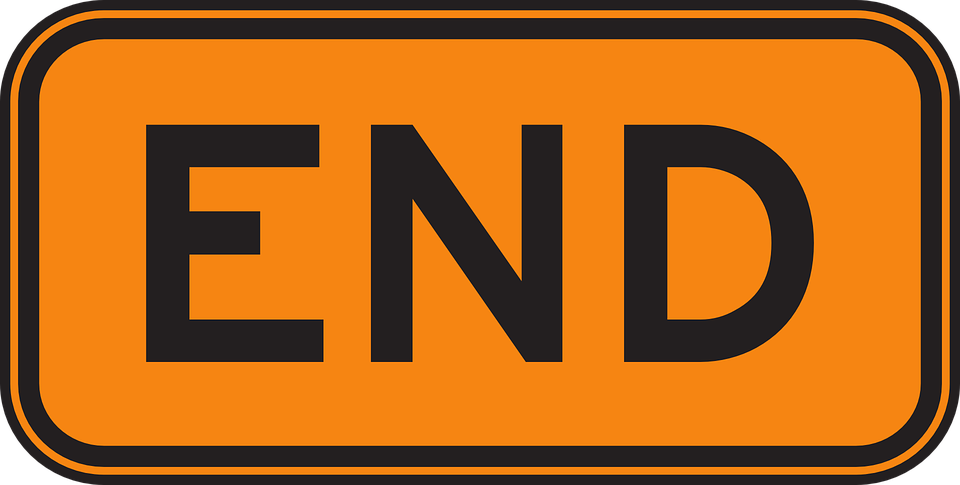 ______
C.) 6
1                                                            8
D.) 7
GO BACK!
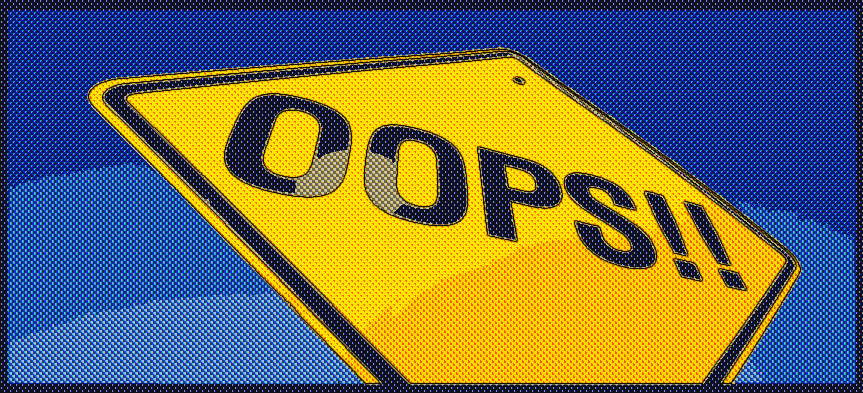 GO FORWARD!
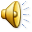 You got it!
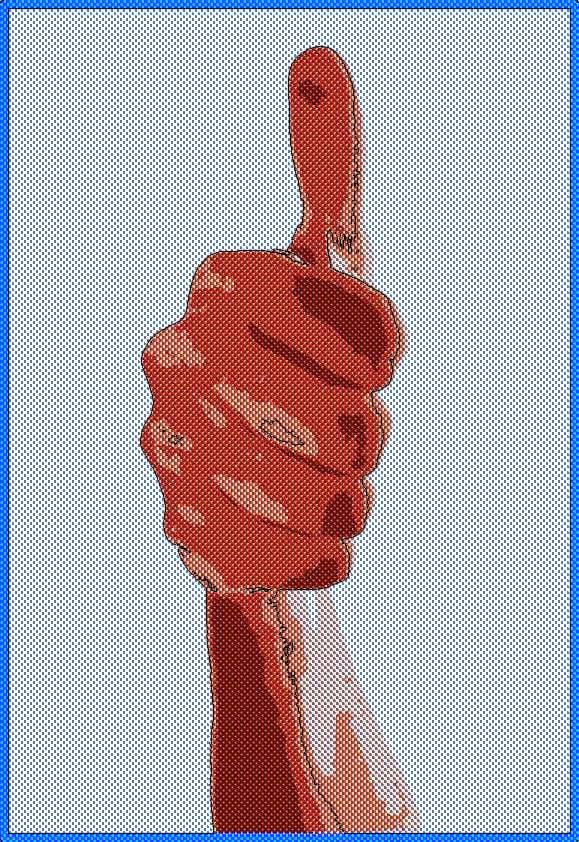 GO FORWARD!
REPEAT THE FOURTH STEP…
IS TWENTY-SIX REALLY OUR QUOTIENT?  DOES EIGHTEEN MINUS EIGHTEEN EQUAL ZERO?
2                              6
x
78
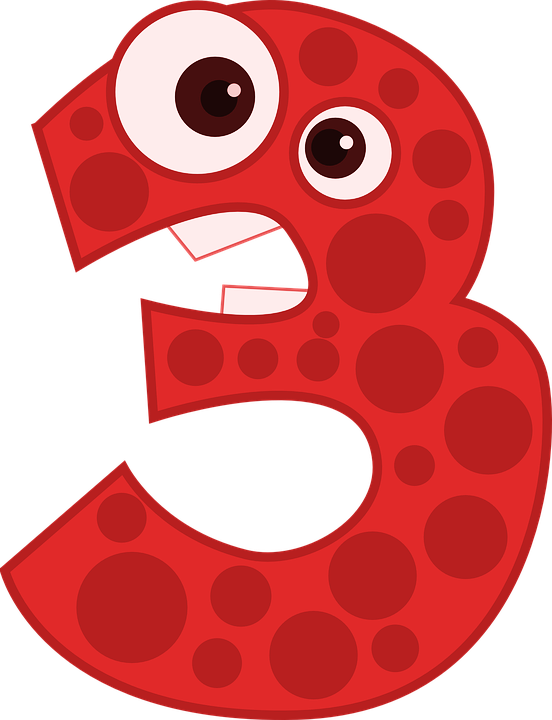 MULTIPLY THE DIVISOR BY THE NUMBER OF TIMES IT “FITS” INSIDE THE SECOND DIGIT OF THE DIVIDEND. THEN SUBTRACT YOUR PRODUCT.
- 6
______
1  8
YES!
- 1  8
______
NO!
?
COULD THIS REALLY BE THE END?
GO BACK!
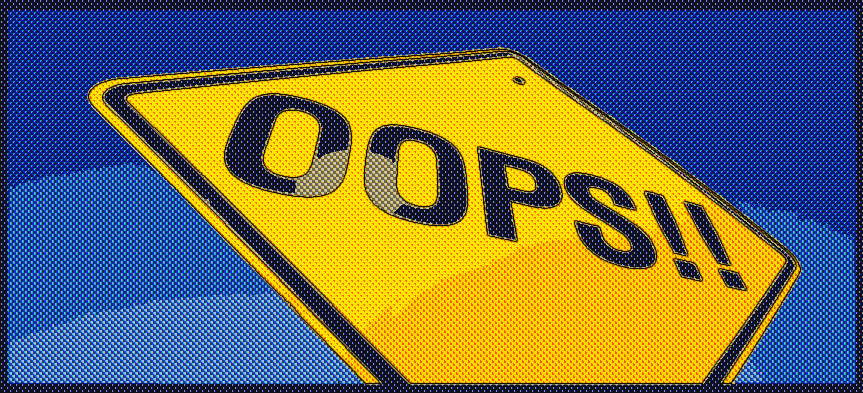 GO FORWARD!
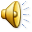 You got it!
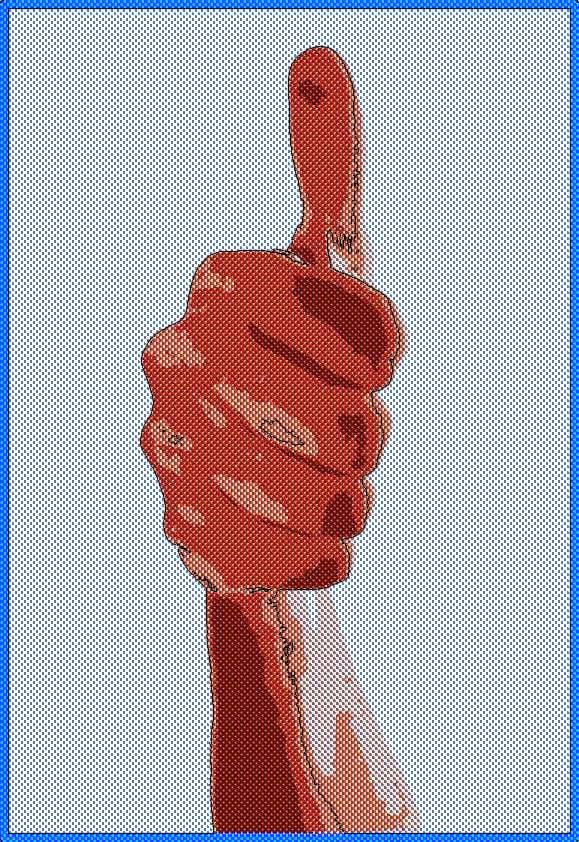 GO FORWARD!
DOES OUR ANSWER CHECK OUT?

                                  26
   x  3
  






 (IT SHOULD = 78)
EVEN THOUGH WE KNOW THAT OUR ANSWER IS CORRECT, LET’S STILL CHECK OUR WORK!
2          6
x
78
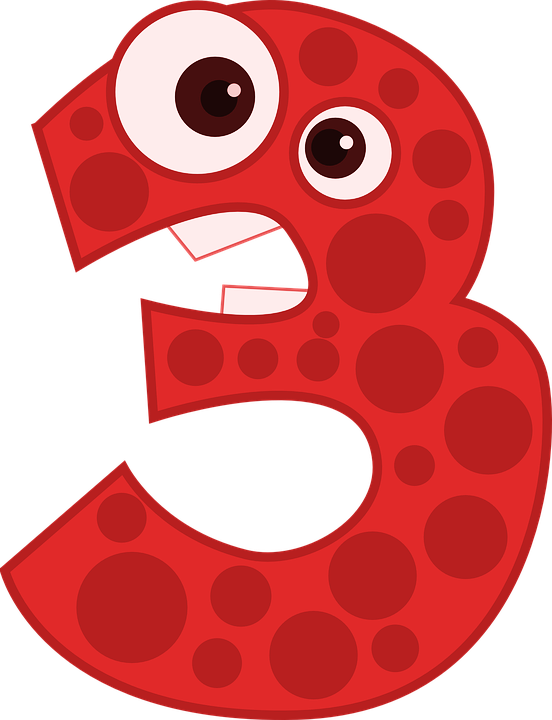 ____
- 6
______
1  8
YES!
HOW TO CHECK:
MULTIPLY THE DIVISOR BY THE QUOTIENT TO GET THE DIVIDEND.
- 1  8
______
0
NO!
GO BACK!
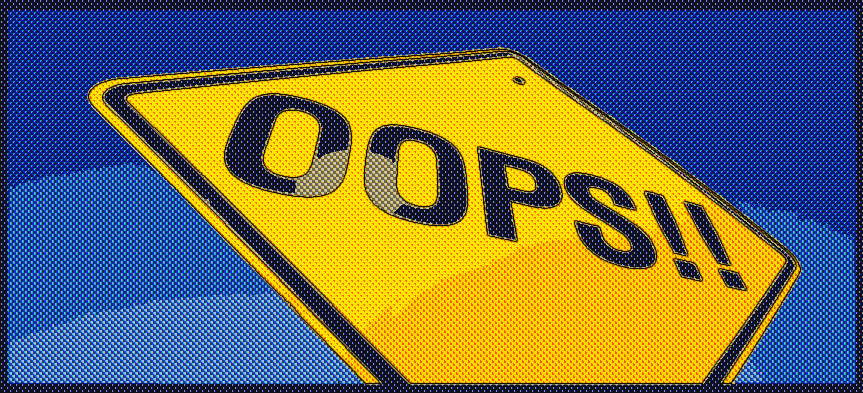 GO FORWARD!
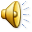 You got it!
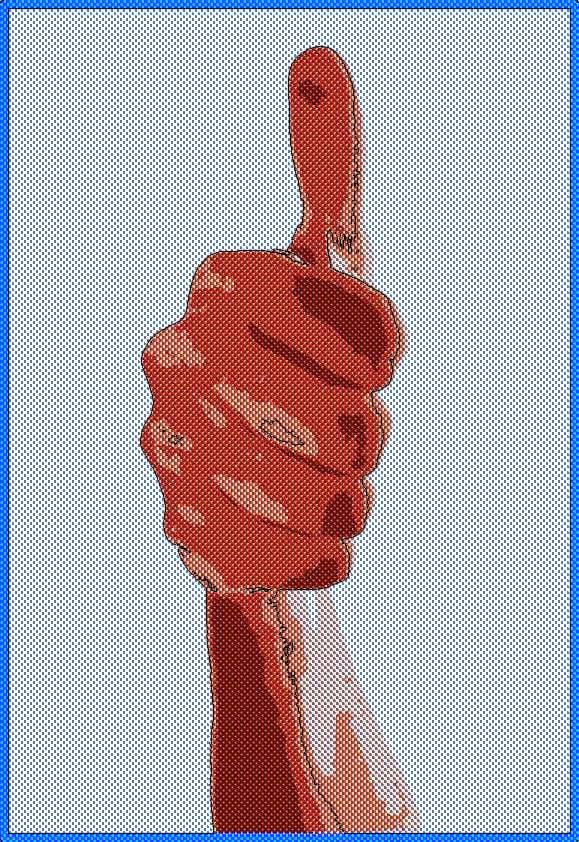 GO FORWARD!
THANK YOU FOR YOUR INTEREST IN THIS PRODUCT SERIES.